Антропометрические, сенсомоторные и энергетические характеристики человека
Группа МД 15
Цынгунов С
К антропометрическим характеристикам человека относятся статические характеристики — размеры тела человека и его отдель­ных частей (головы, ног, рук, кистей, стоп, ширина плеч, таза и т.п.) и динамические характеристики— возможные углы поворота от­дельных частей тела, зоны досягаемости.
Таблица 3.1 Размеры зон досягаемости рук человека (рис. 3.3), мм
Информационные зоны визуального поля обзора человека пред­ставлены на рис. 3.4 и определяются полями зрения, размеры кото­рых выражаются углами зрения. Время некоторых сенсомоторных ре­акций человека представлены в табл. 3.2, 3.3.
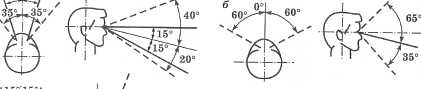 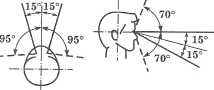 Информационные
зоны визуального поля:
а - при повороте глаз;
б- при повороте головы;
в - при повороте головы и глаз
В процессе управ­ления человек обяза­тельно должен прила­гать некоторые усилия к органам управления, так как отсутствие уси­лий (при кнопочном управлении) дезориен­тирует человека, лишает его уверенности в пра­вильности выполненно­го действия.
Однако прилагае­мые к органам управле­ния усилия должны быть совместимы с биохими­ческими параметрами человека. В табл. 3.4 приведены средние по­казатели силы некото­рых мышечных групп человека
№95. Организация рабочего места оператора
Организация рабочего места, конструкция органов контроля и управления должны учитывать антропометрические, сенсомоторные, биомеханические и психофизиологические характеристики человека. Важное эргономическое значение имеет рабочая поза человека. Рабочая поза «стоя» требует больших энергетических затрат и приво­дит к быстрому утомлению. Рабочая поза «сидя» менее утомительна, и она более предпочтительна. Проекция центра тяжести тела человека
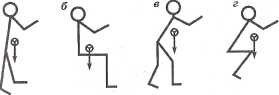 Таблица 3.2
Таблица 3.3 Время реакций на некоторые типы раздражителей
И неустойчивой (в и г) позах: а, в — стоя; б, г — сидя
. Минимальное про­странство рабочего места, необходимое для выполнения работы при различных положениях тела, указано на рис. 3.7.
В противном случае положение тела человека будет неустойчи­вым и потребует значительных мышечных усилий. Это может привести к заболеваниям опорно-двигательного аппарата (например, ис­кривление позвоночника), быстрому утомлению, травме. Составной частью рабочего места в положении «сидя» является рабочее кресло оператора. Кресло должно соответствовать антропометрическим данным человека и, при необходимости, учитывать поправки на спецодежду и снаряжение. Основные геометрические параметры рабочих кресел стандартизованы. Целесообразно применять кресла с регулируемыми параметрами (высотой, углом наклона спинки), чтобы приспособить их под антропометрические характеристики конкретного человека.
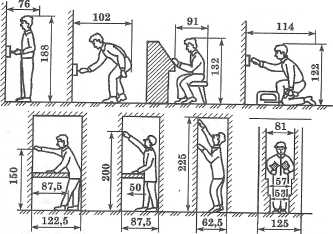 Ножные и ручные органы управления должны соответствовать по прилагаемым усилиям биохимическим характеристикам человека и в зависимости от частоты их использования располагаться в соот­ветствующих зонах досягаемости. Усилия на органы управления не должны быть слишком маленькими, чтобы человек мог контролиро­вать выполняемое им движение. В то же время слишком большие усилия приводят к быстрой усталости и перенапряжению мышц. Для органов управления различного типа существуют рекомендации по оптимальным прилагаемым силам.
Устройства визуальной информации оператора в зависимости от частоты их использования также должны располагаться в соответ­ствующих зонах визуального поля человека. При частом использова­нии приборы должны располагаться в пределах оптимальных углов обзора, при редком — в пределах максимальных углов обзора.
Цветовая раскраска, размеры органов управления должны со­ответствовать психофизиологическим и антропометрическим харак­теристикам человека, освещенности на рабочем месте и другим ха­рактеристикам световой среды.